TTCN-3 certification program
TTCN-3 certificationItems for discussion
Expand network of authorised TTCN-3 certifiers
Clarify process to get authorised (GTB vs ETSI)
Support CERTIBLE application to be a certification body
Plan for first Certible certification in France on July 23th
2
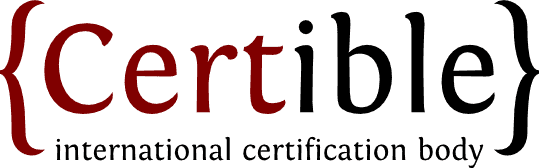 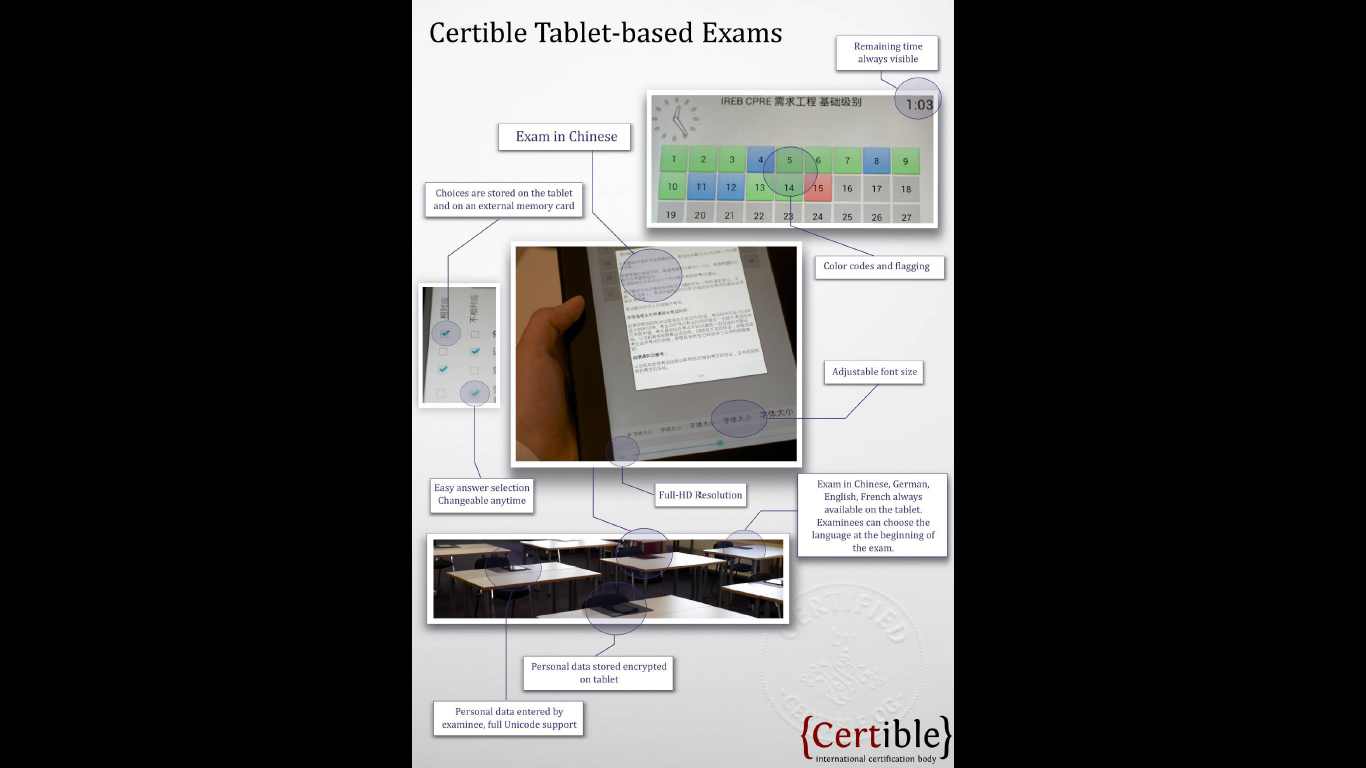 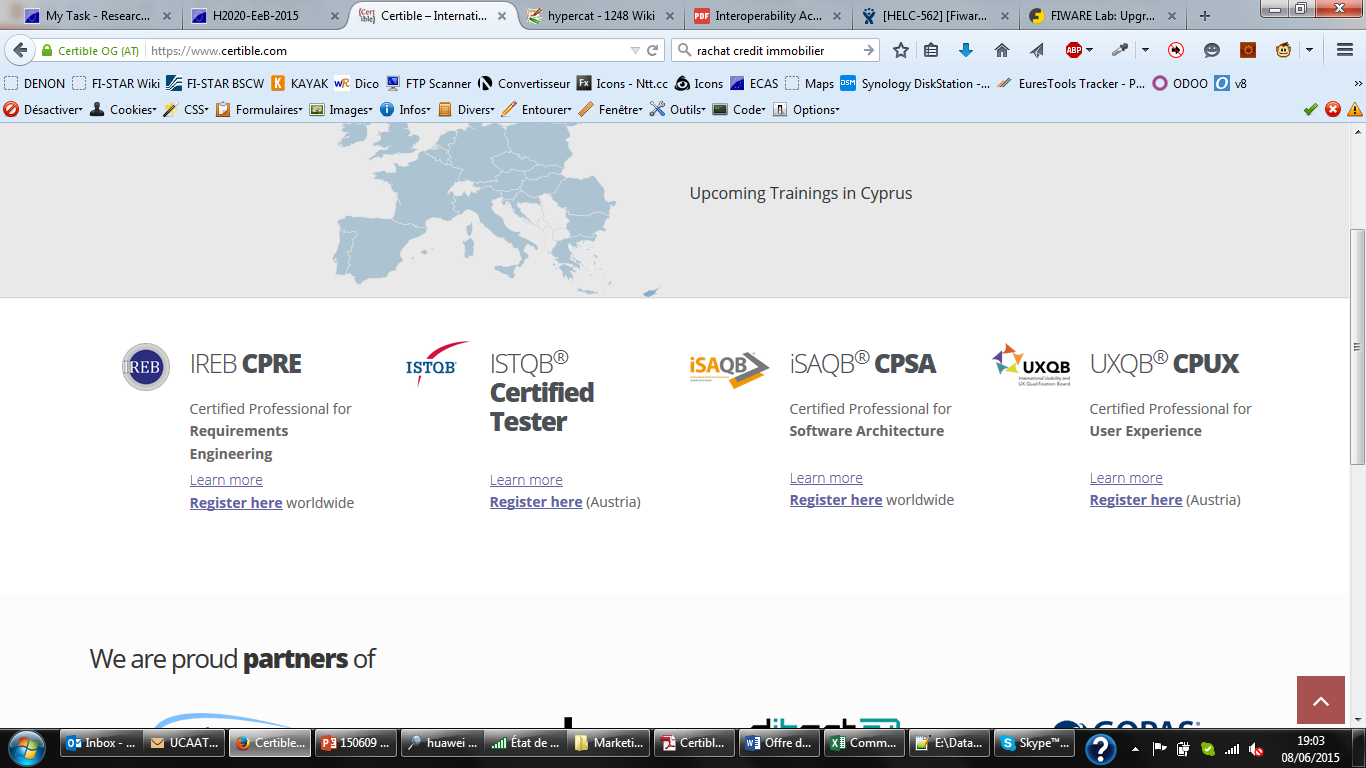 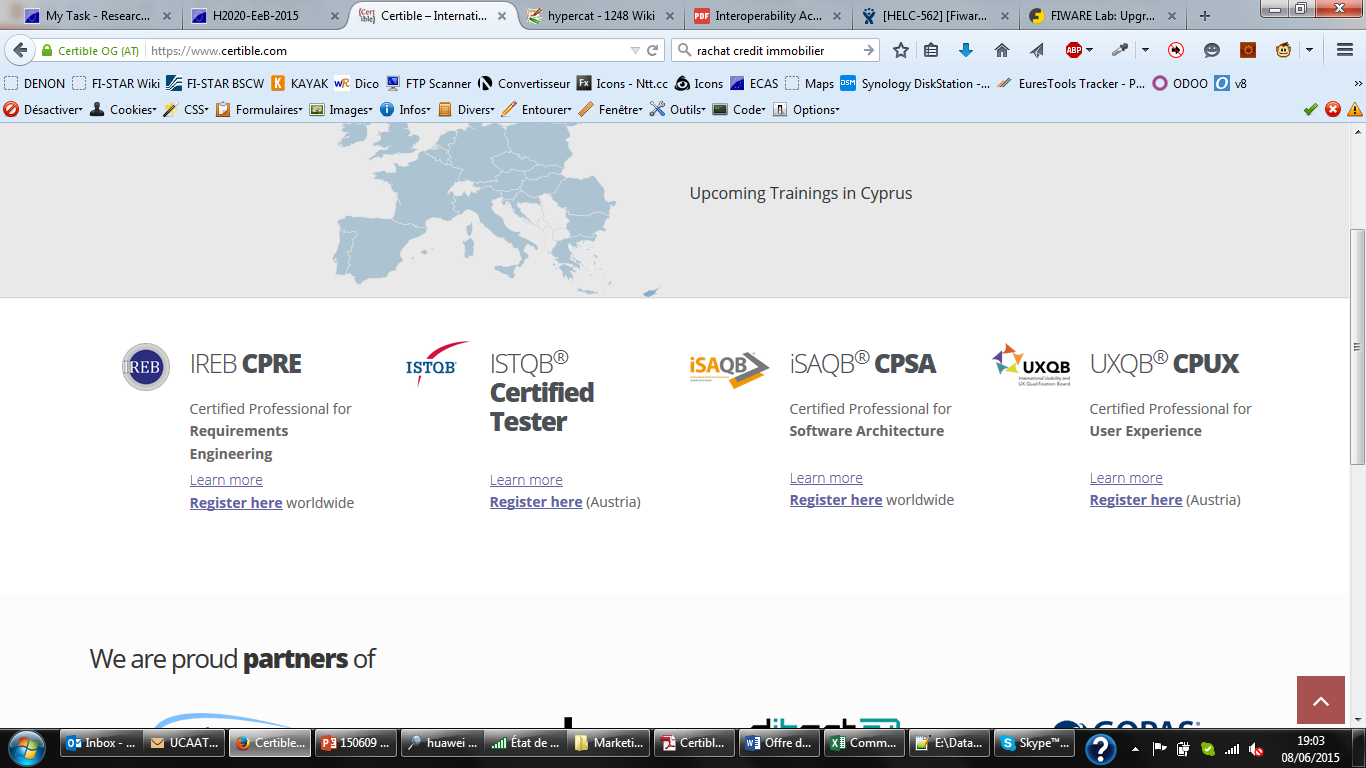 3
July 23th Certification
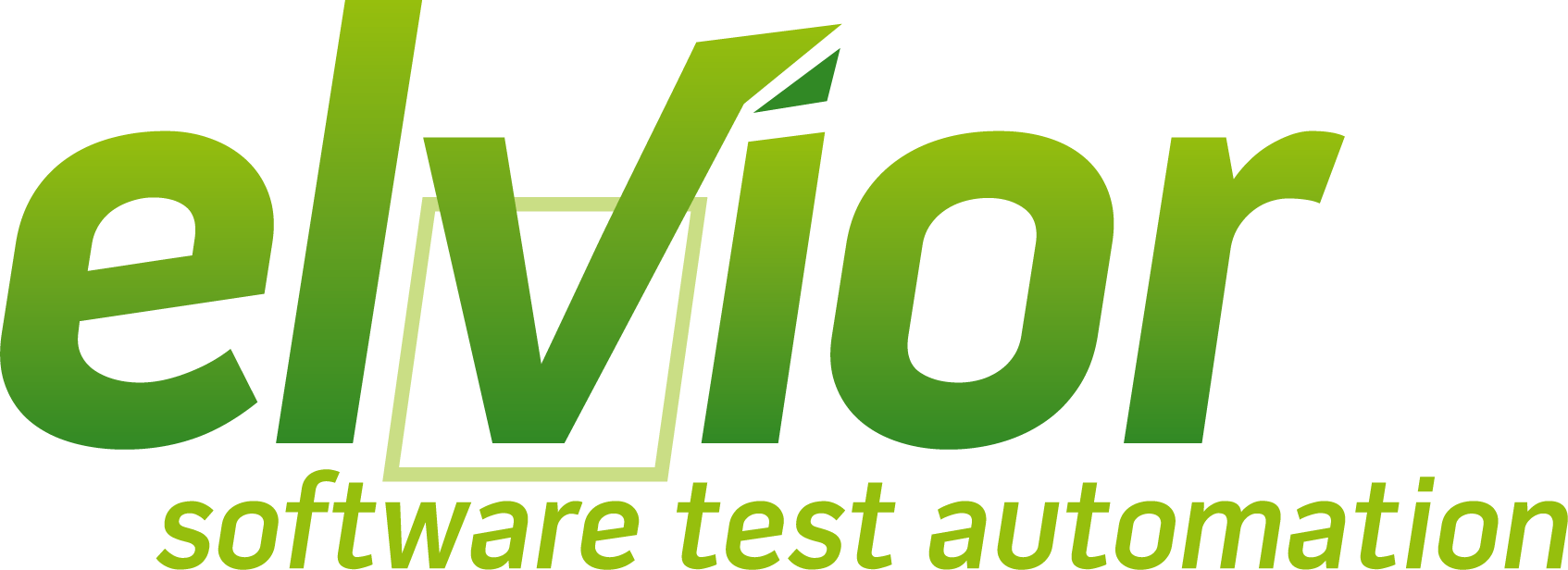 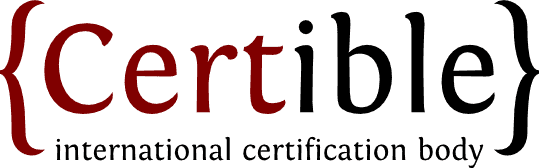 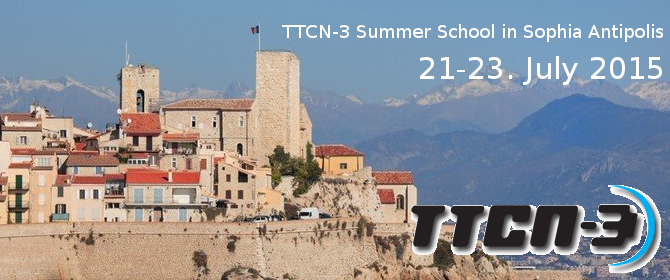 4
Franck Le Gall
Franck.le-gall@eglobalmark.com
+33.6.20.03.54.20